SE2811 Software Component Design
Dr. Josiah Yoder
(Throughout this course, many slides originally by Dr. Hasker, Dr. Hornick, and Dr. Urbain)
1. Where to start
[Speaker Notes: Acknowledgement]
SE 2811: Software Component Design
Opportunities for reuse
Classic reuse models: requirements, algorithms
[Speaker Notes: SE3821: Fall of Junior year in 3.3 curriculum.

You can reuse full sets of requirements; it’s only effective when the problems are very similar. For example, the basic requirements for car door locks are independent of whether you have a key fob or enter a pin on the door. (Ask students for features that are common.)]
SE 2811: Software Component Design
Opportunities for reuse
Classic reuse models: requirements, algorithms
2811: reusing designs
[Speaker Notes: Print]
Administrative Break
Safety Review
Review Syllabus
Personal Note
"Enter through the narrow gate. 	For wide is the gate and broad is the road 	that leads to destruction, 		and many enter through it. But small is the gate and narrow the road 	that leads to life, 		and only a few find it." - Jesus
Personal Note
He does not delight 
	in the strength of the horse; 
He takes no pleasure 
	in the legs of a man. 
The LORD takes pleasure 
	in those who fear Him, 
	In those who hope in His mercy. 
				                     - Psalm 147
6
[Speaker Notes: https://www.blueletterbible.org/nkjv/psa/147/10/s_625011]
SE 2811: Software Component Design
Opportunities for reuse
Classic reuse models: requirements, algorithms
2811: reusing designs
[Speaker Notes: Print]
SE 2811: Software Component Design
Opportunities for reuse
Classic reuse models: requirements, algorithms
2811: reusing designs
1994: Gang of 4
Gamma, Helm, Johnson, Vlissides
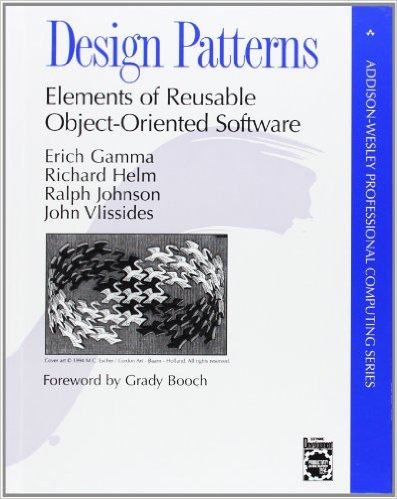 [Speaker Notes: Print]
SE 2811: Software Component Design
Opportunities for reuse
Classic reuse models: requirements, algorithms
2811: reusing designs
1994: Gang of 4
Gamma, Helm, Johnson, Vlissides
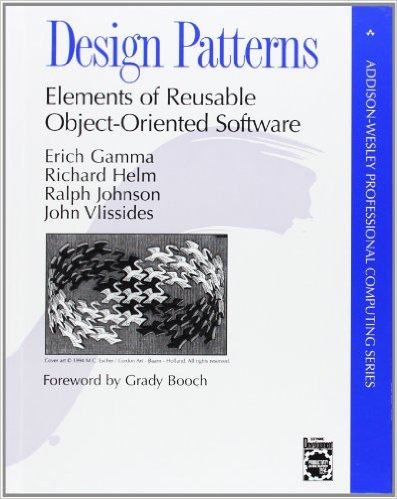 Design pattern: general, reusable solution to a commonly occurring problem in software design
[Speaker Notes: Print]
A real-life example
How to get from Milwaukee to Chicago?
Identify at least four methods
What are common elements?
What can differ?
How do we compare them?
Are these algorithms?
Algorithm: sequence of steps to be followed to calculate a result
Example #2
Problem:
Workplace, home traffic pattern: travel to frequently accessed objects
If objects scattered, flow of life is awkward
Items forgotten, misplaced
Example #2
Problem:
Workplace, home traffic pattern: travel to frequently accessed objects
If objects scattered, flow of life is awkward
Items forgotten, misplaced
Solution:
Waist-high shelves around at least part of main rooms in which people live & work
They should be long, 22-40 cm deep
Shelves or cupboard underneath
Interrupt shelf for seats, windows, doors
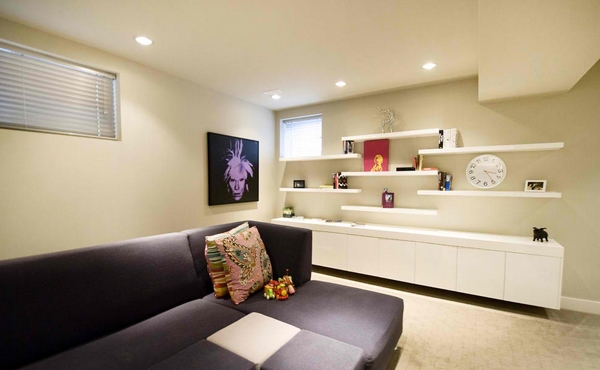 Example #2
Note features:
Shelf color, material not important to the structure
Not an algorithm/not blueprints
Architectural design pattern
Are there times when the pattern is a poor choice?
Each pattern:
Solves a recurring problem
Tradeoffs: advantages, disadvantages to applying
Software example
public class StereoController {
    private Volume volume;
    private Equalizer equalizer;
    public StereoController(Volume volume, 
	             Equalizer equalizer) {
        this.volume = volume;
        this.equalizer = equalizer;
    }                            
    public changeVolume(int ticks) {
        volume.adjust(ticks);
    }
    public changeChannel(int channel, 
                         int ticks) {
        if ( equalizer != null )
            equalizer.getChannel(channel).adjust(ticks);
    }
}
Software example
Models core elements of stereo: volume control, equalizer
public class StereoController {
    private Volume volume;
    private Equalizer equalizer;
    public StereoController(Volume volume, 
	             Equalizer equalizer) {
        this.volume = volume;
        this.equalizer = equalizer;
    }                            
    public changeVolume(int ticks) {
        volume.adjust(ticks);
    }
    public changeChannel(int channel, 
                         int ticks) {
        if ( equalizer != null )
            equalizer.getChannel(channel).adjust(ticks);
    }
}
Software example
Models core elements of stereo: volume control, equalizer
If statement: allows stereo without equalizer
Problem: will need to check every use
Violates an OO principle: don’t repeat yourself
Why is repetition a problem?
How can we remove it?
public class StereoController {
    private Volume volume;
    private Equalizer equalizer;
    public StereoController(Volume volume, 
	             Equalizer equalizer) {
        this.volume = volume;
        this.equalizer = equalizer;
    }                            
    public changeVolume(int ticks) {
        volume.adjust(ticks);
    }
    public changeChannel(int channel, 
                         int ticks) {
        if ( equalizer != null )
            equalizer.getChannel(channel).adjust(ticks);
    }
}
Solution: create “do nothing” classes
public class Equalizer {
    public final int MAX_CHANNEL = 6;
    private Level[] channels = 
	new Level[MAX_CHANNEL];
    public Equalizer() { }
    public Level getChannel(int i) {
        return channels[i];
    }
}

public class NullEqualizerObject {
    private NullLevelObject nullLevel =
        new NullLevelObject();
    public Level getChannel(int i) {
        return nullLevel;
    }
}
public class NullLevelObject {
    public adjust(int value) { }
}
NullEqualizerObject: returned channel does nothing on adjust
public class StereoController {
    private Volume volume;
    private Equalizer equalizer;
    public StereoController(Volume volume, 
	             Equalizer equalizer) {
        this.volume = volume;
        this.equalizer = equalizer;
    }                            
    public changeVolume(int ticks) {
        volume.adjust(ticks);
    }
    public changeChannel(int channel, 
                         int ticks) {
        equalizer.getChannel(channel).adjust(ticks);
    }
}
Removing the `if’
new StereoController(new Volume(),
                     new NullEqualizerObject());
Stereo without equalizer:
Null Object Pattern
Create a class that mirrors another
Each operation “does nothing”
Value returning operations: return something reasonable
Use this class wherever might have a check for null
Advantage: avoid lots of “if ( x != null )…”
Disadvantage: more classes to write
Clearly a bad idea in this case!
Possibly useful for full Stereo
Also: may delay raising an error: fail fast!
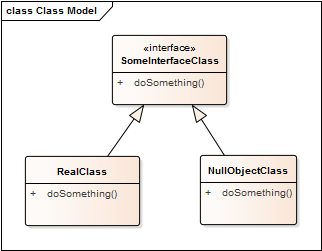 [Speaker Notes: A significant part of the course: identify problems and solve those problems using (design) patterns]
SE-2811Software Component Design
See syllabus at https://faculty-web.msoe.edu/hasker/se2811
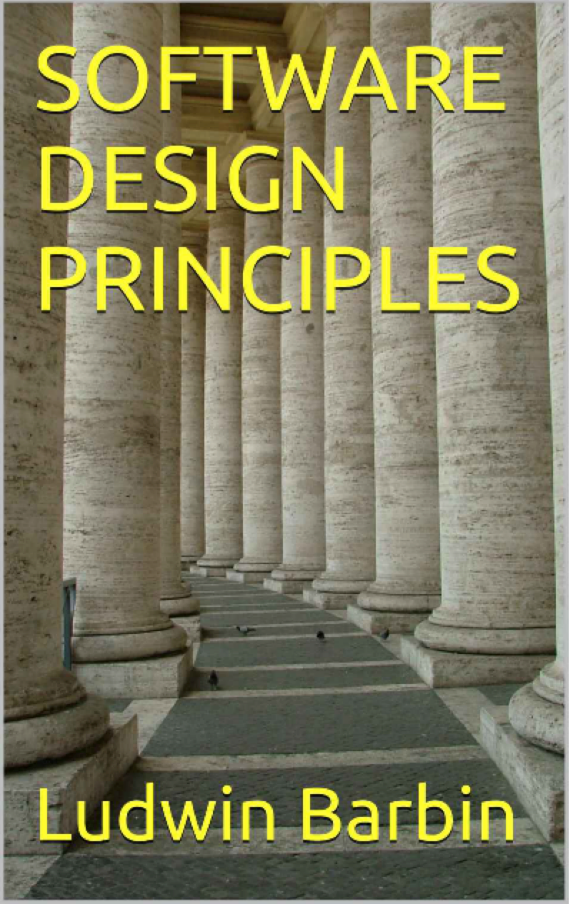 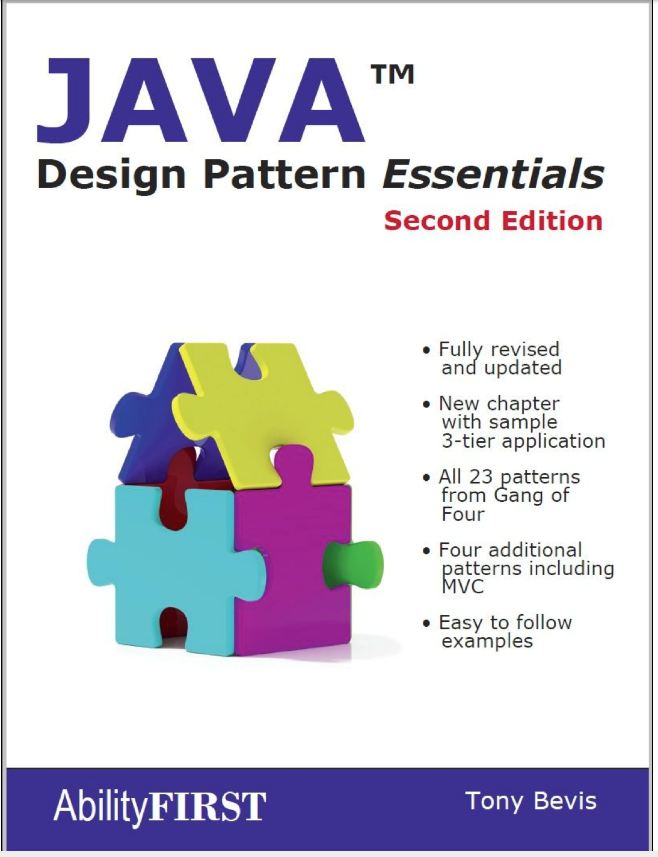 Required:
Optional:
[Speaker Notes: Print]
Review
Design patterns: capturing frequent design solutions
Reusing designs in addition to requirements, algorithms
Null Object Pattern: avoiding
		if ( x == null )…
   through “do nothing” classes
Next: Adapter Pattern